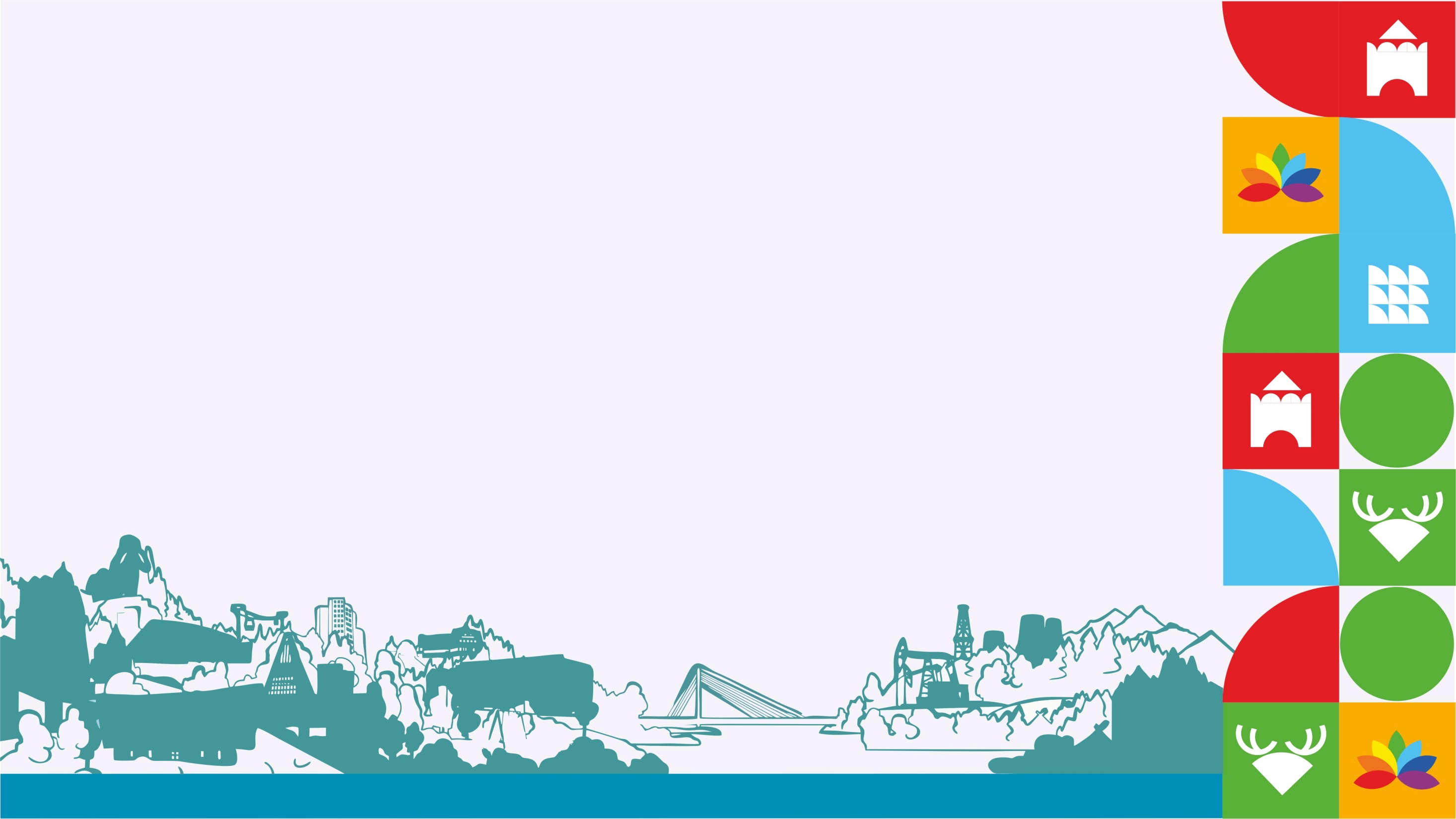 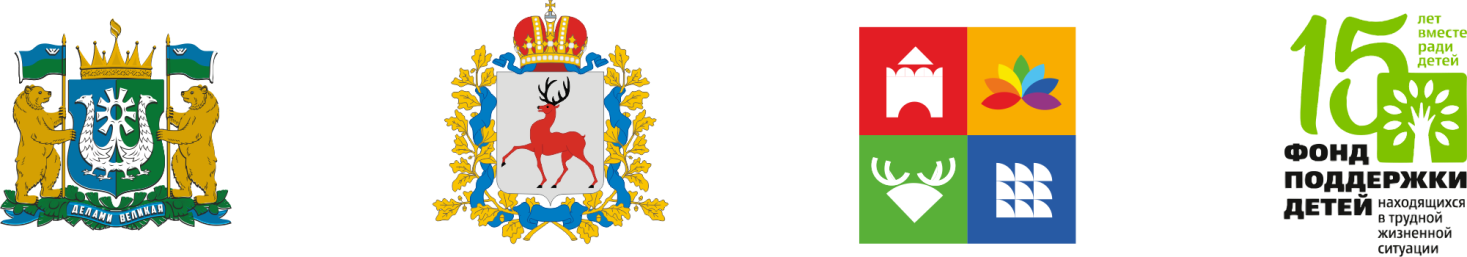 Социальная неделя «Объединяя усилия» в Ханты-Мансийском автономном округе — Югре
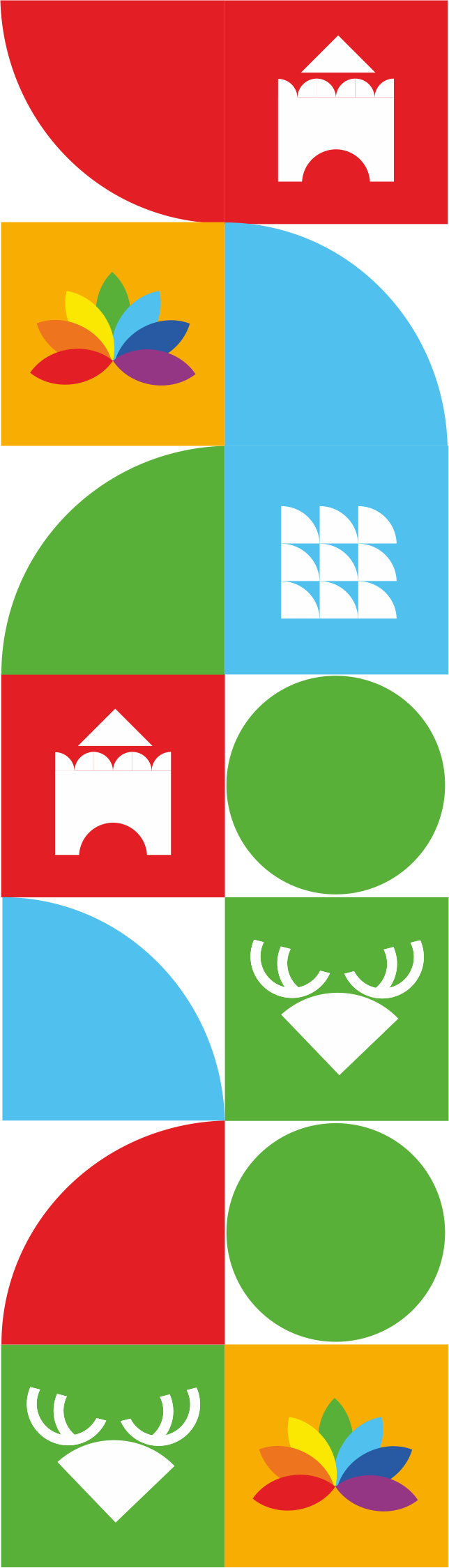 Развитие социально-коммуникативных навыков у детей дошкольного возраста средствами нейрологоритмики.
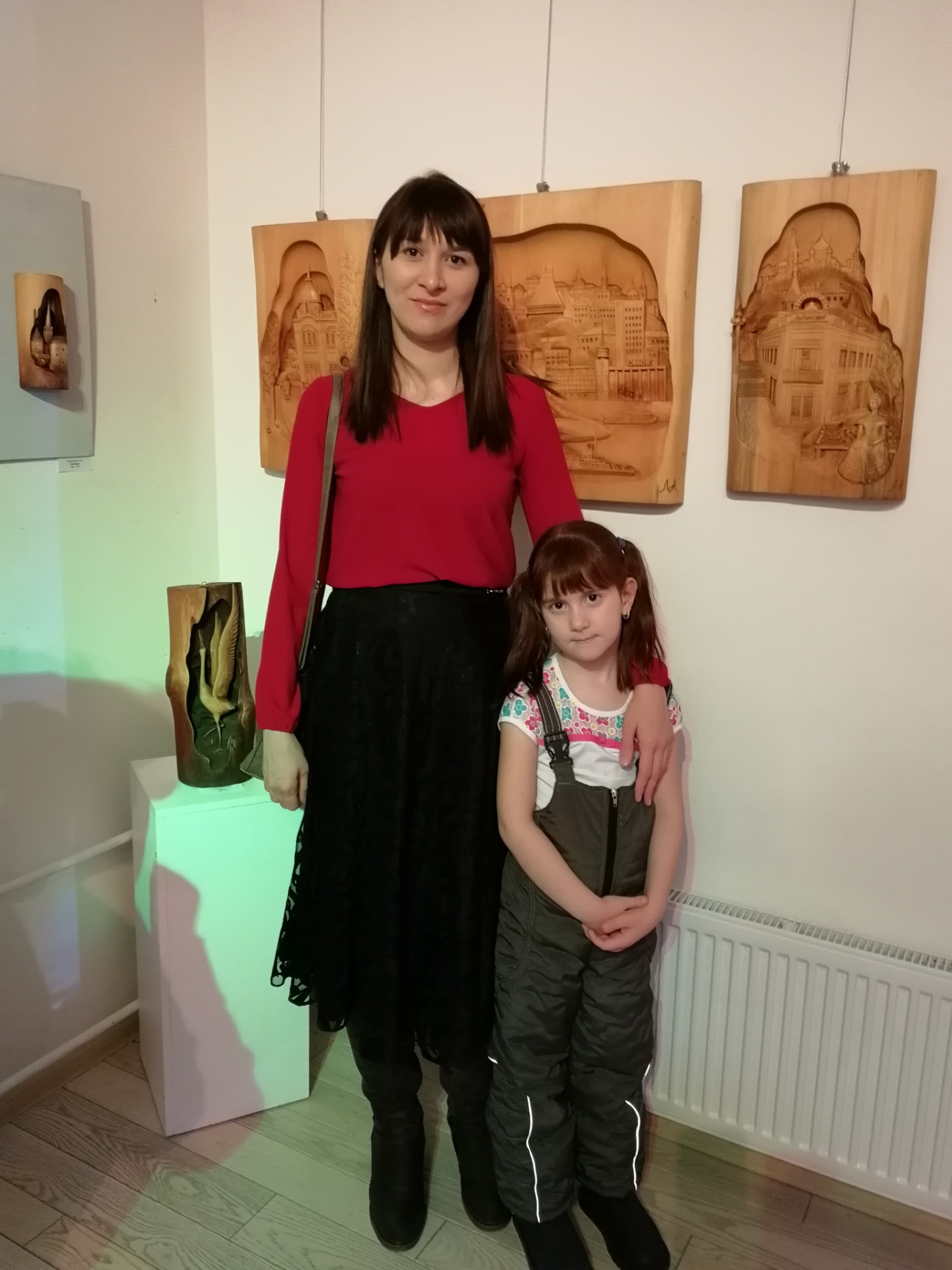 Преодоление коммуникативных, речевых и моторных нарушений путем развития и коррекции двигательной сферы ребенка в сочетании со словом и музыкой
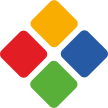 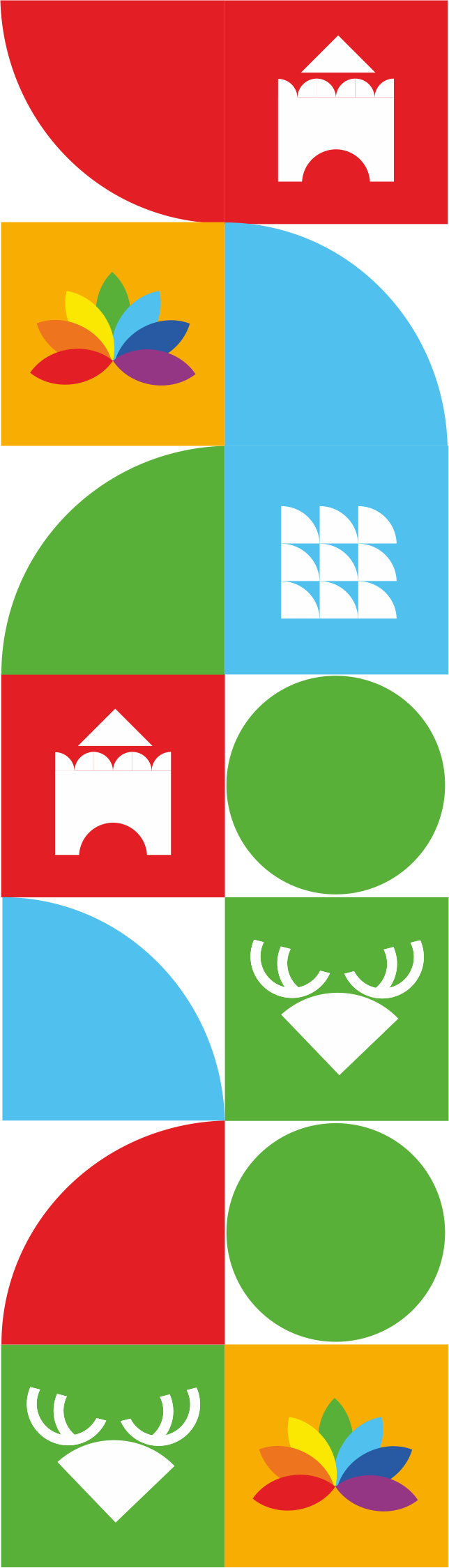 Все чаще можно встретить детей с нарушениями, которые указывают на несформированность или дефицитарность тех частей мозга, которые должны обеспечивать нейробиологическую базу речи (темп, ритм, речевое дыхание и т.д.).
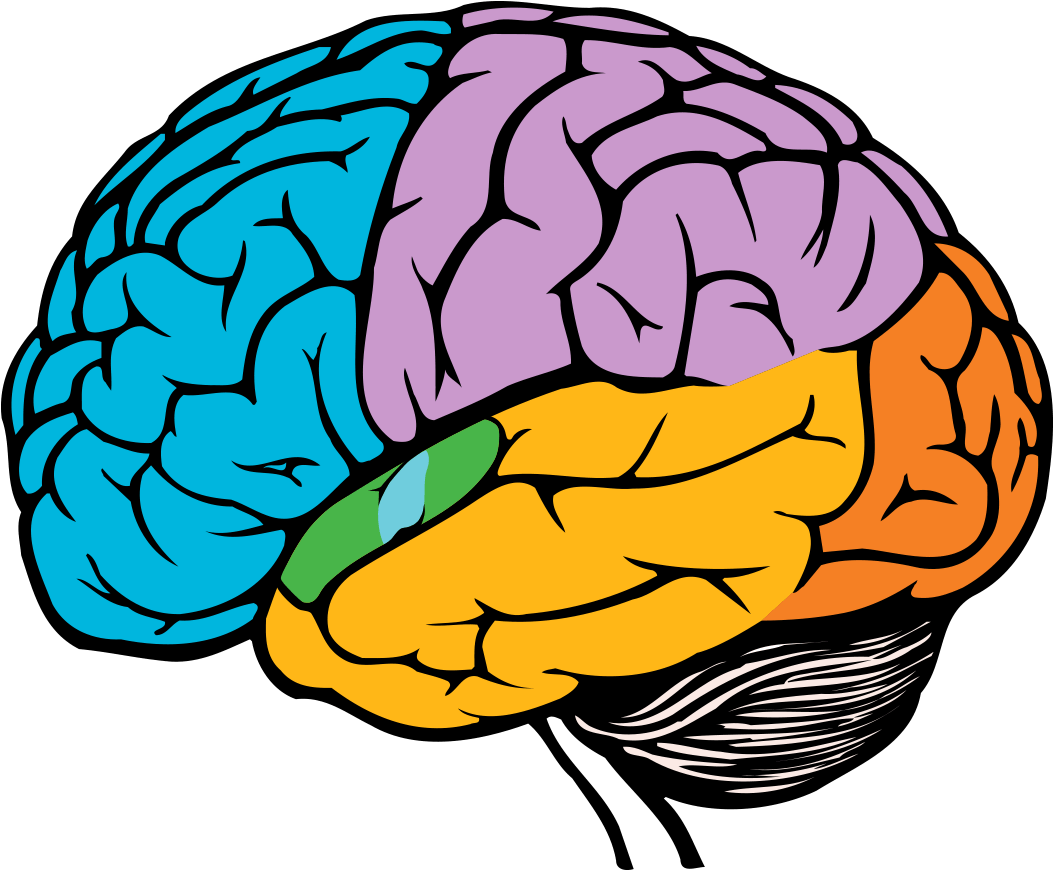 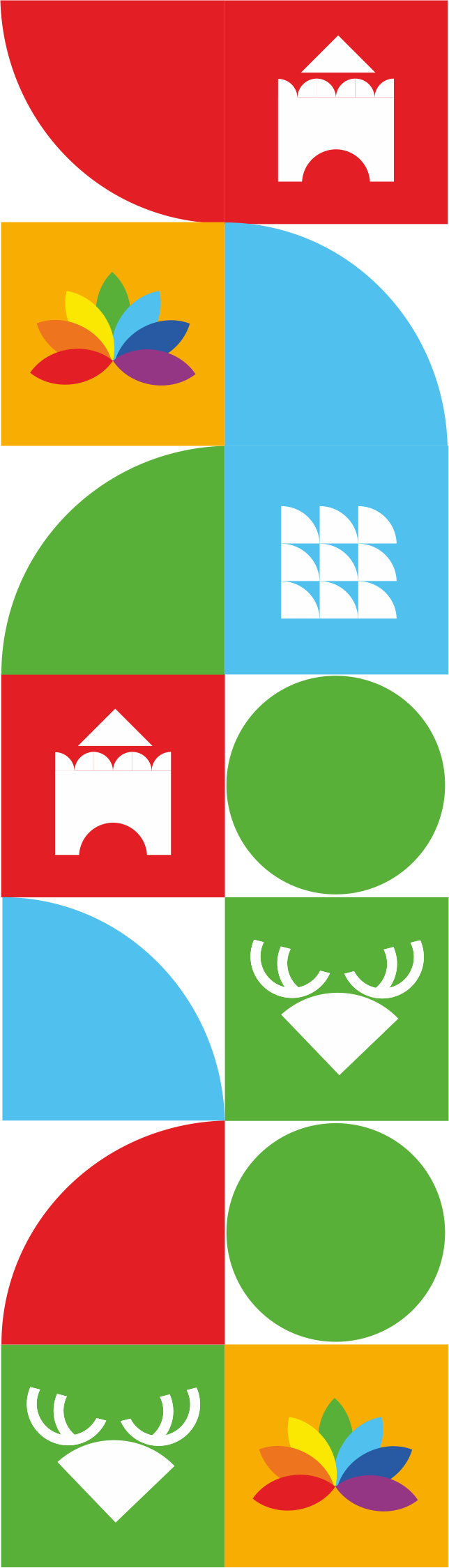 «Моторно-неловкие дети»
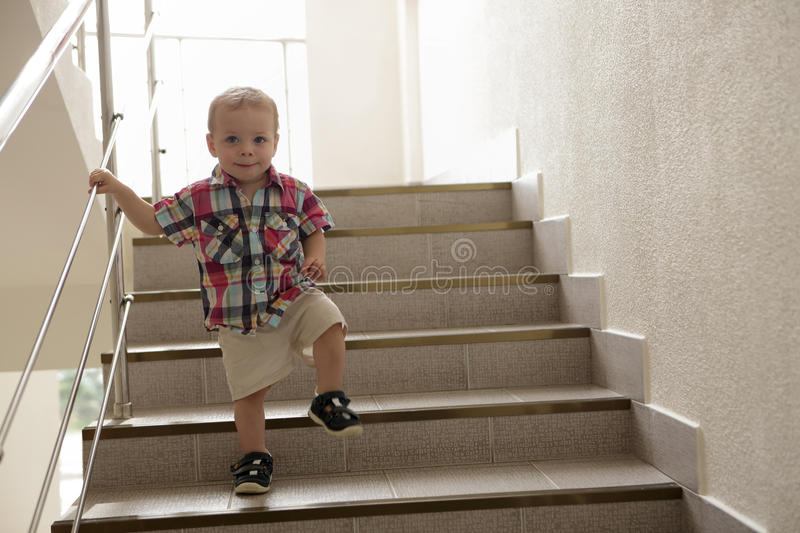 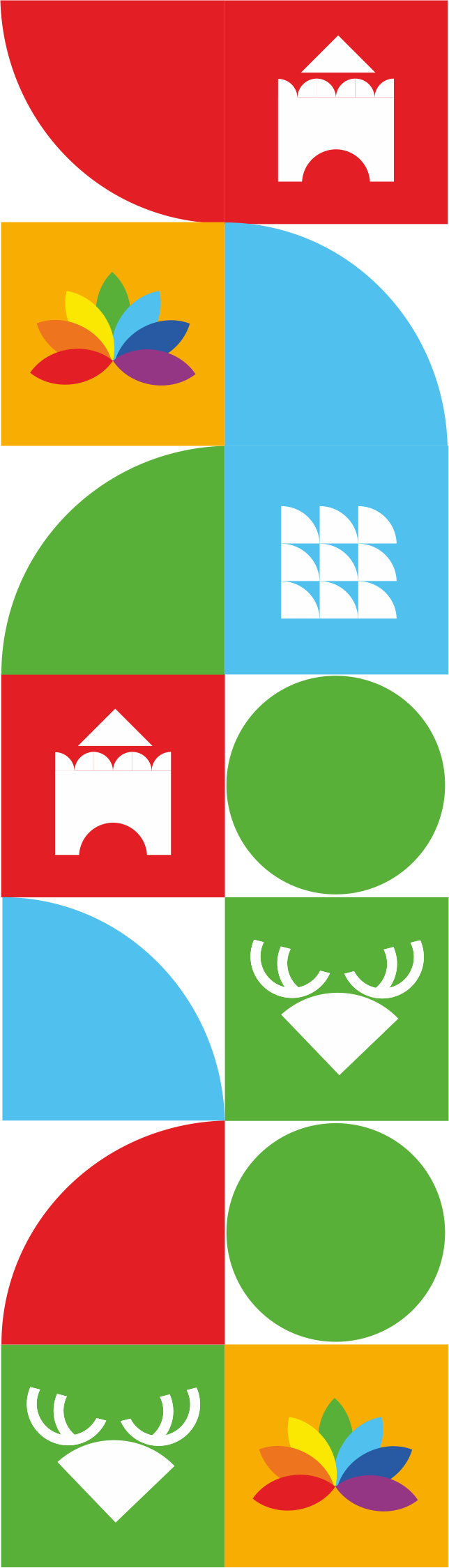 «Дети, которые быстро устают, не хватает энергии»
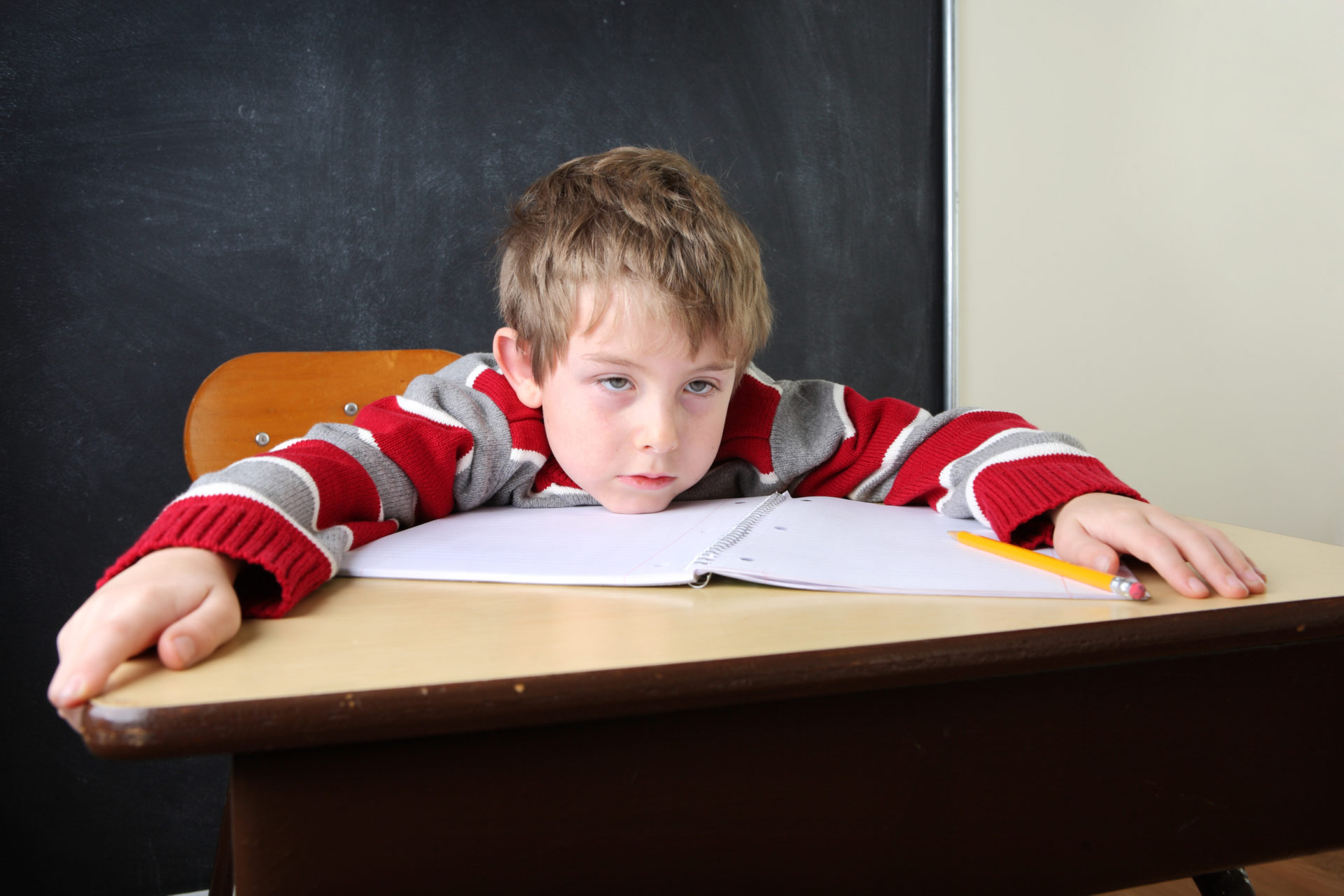 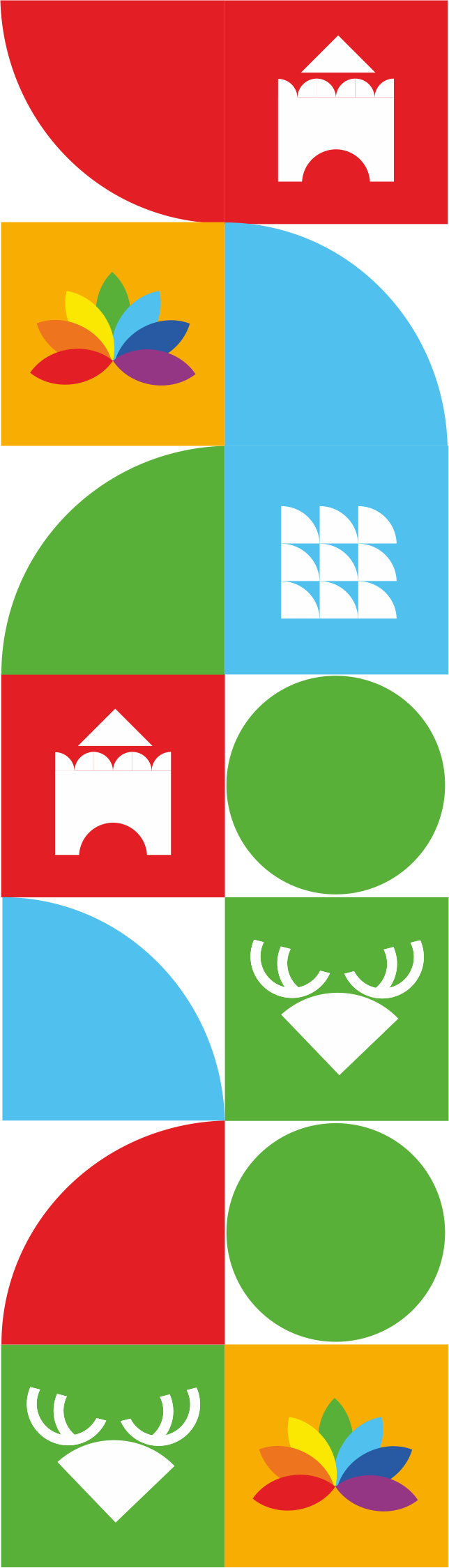 «Дети, которые не умеют играть друг с другом, не развиты социально коммуникативные навыки»
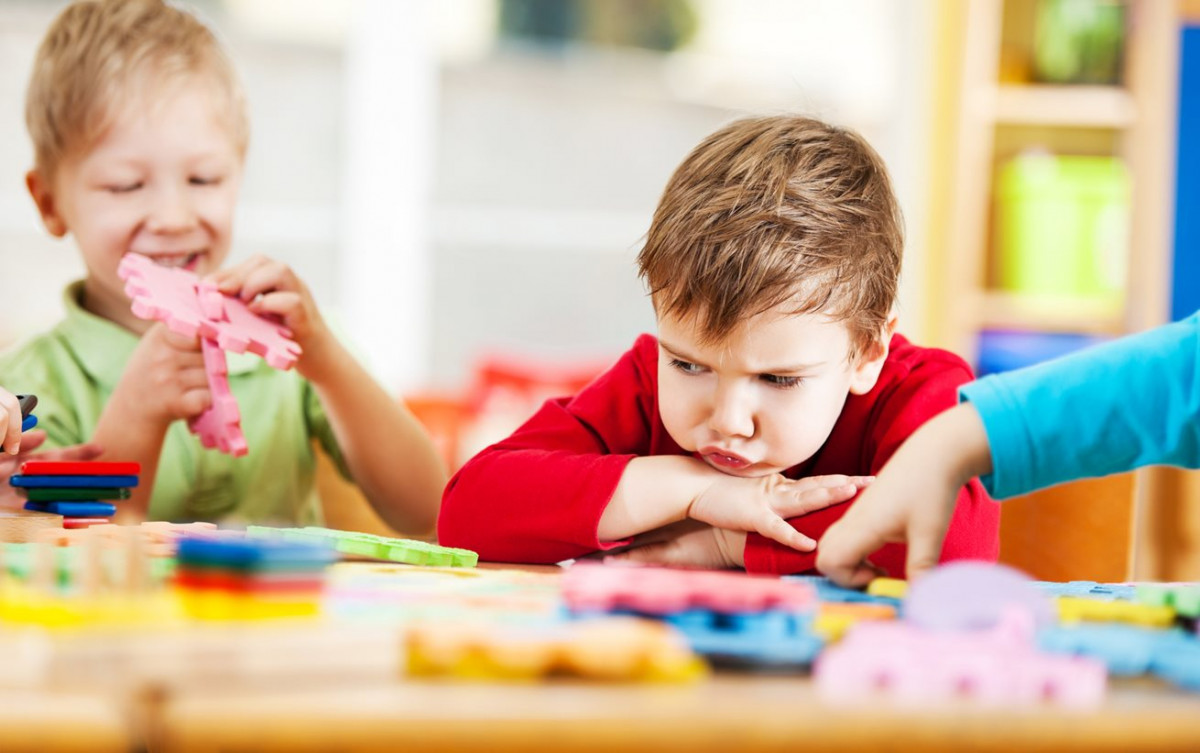 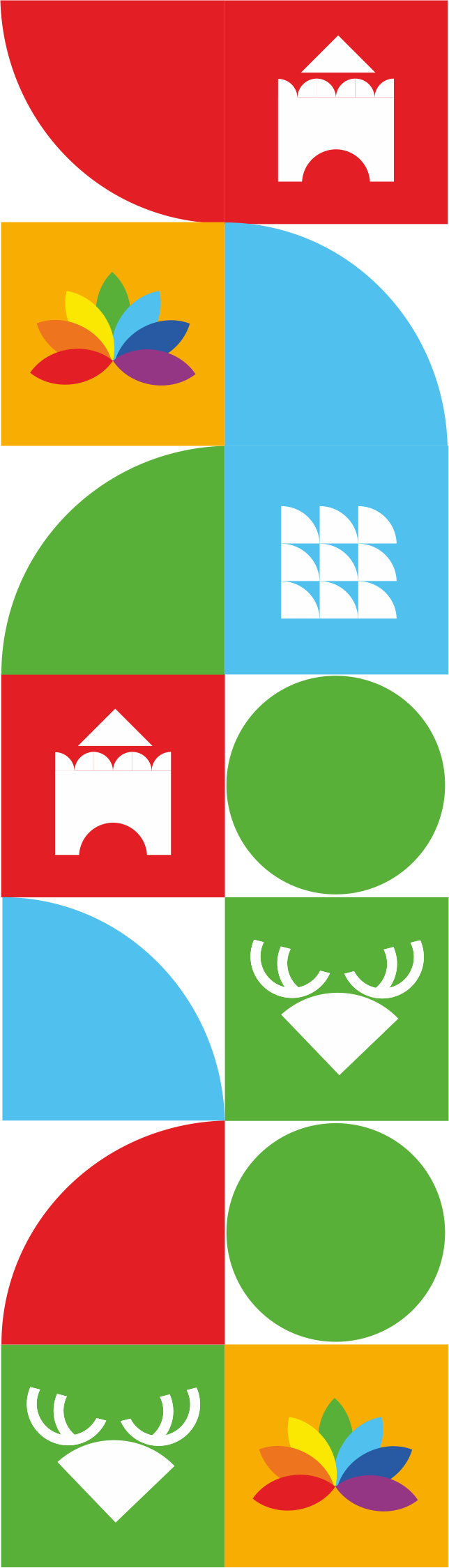 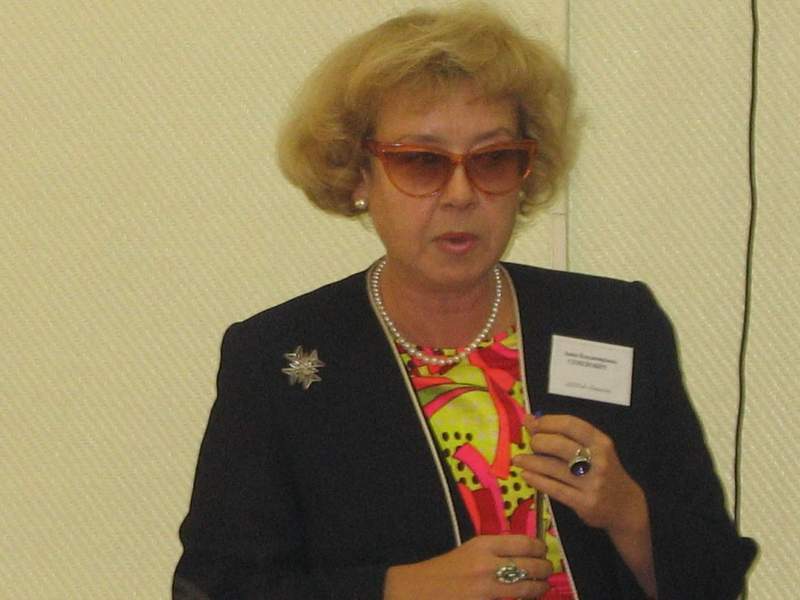 Екатерина Балдина и Оксана Лисенкова
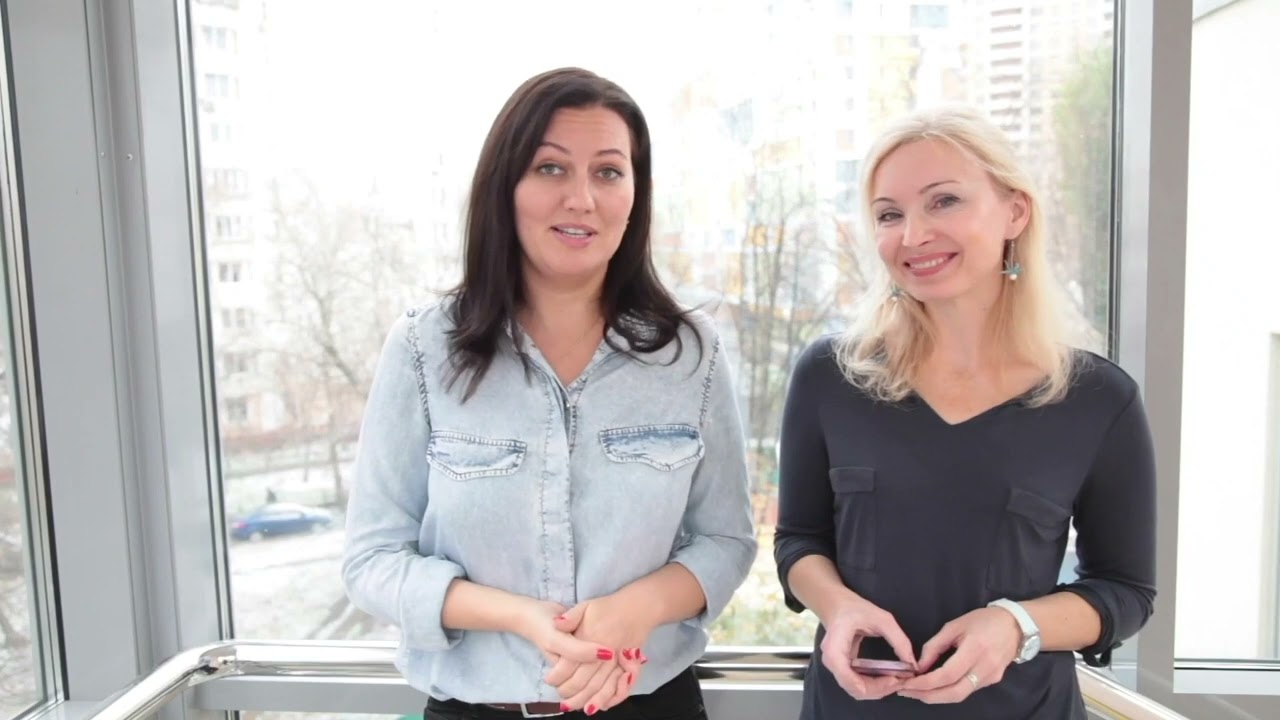 Анна Владимировна Семенович
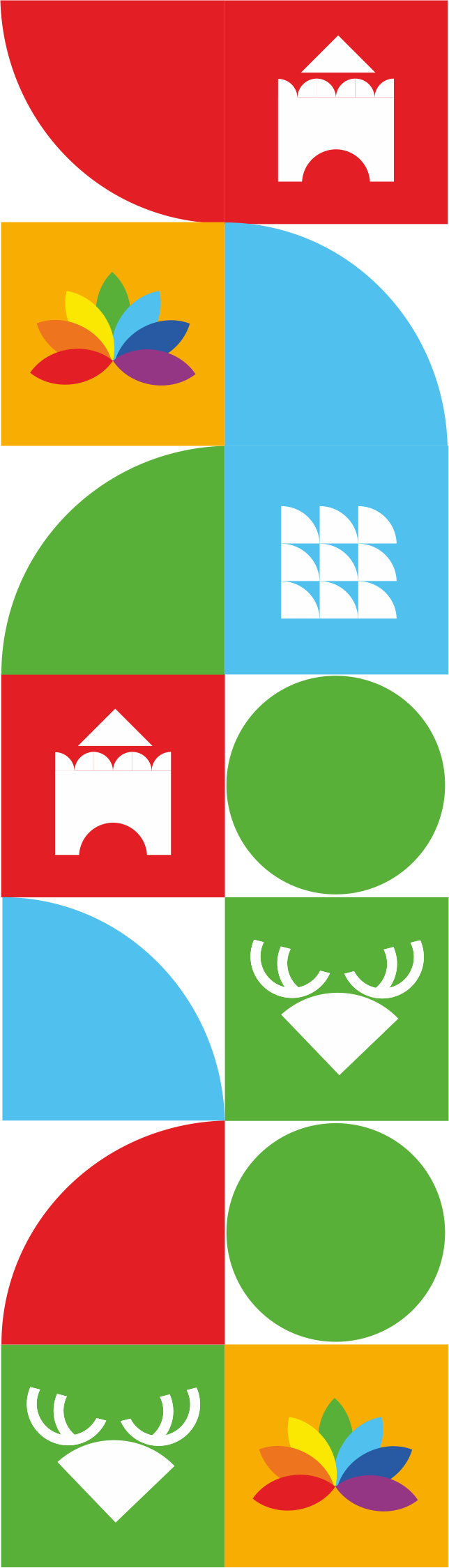 Моторный онтогенез –индивидуальное двигательное развитие ребенка с рождения до года.  Метод замещающего онтогенеза - комплекс упражнений, которые помогают отработать те этапы развития, которые были пропущены или не до конца освоены ребенком до года.
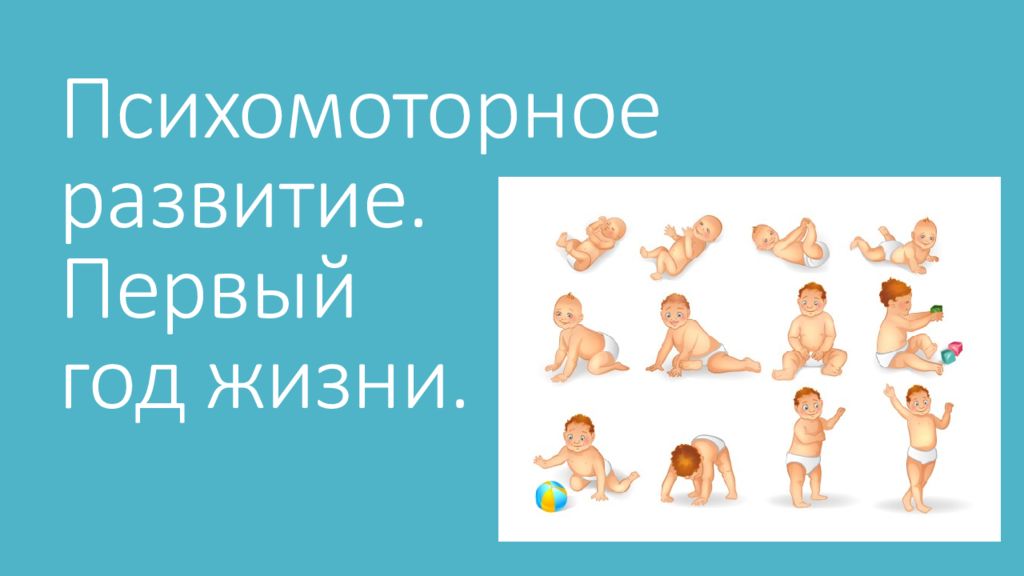 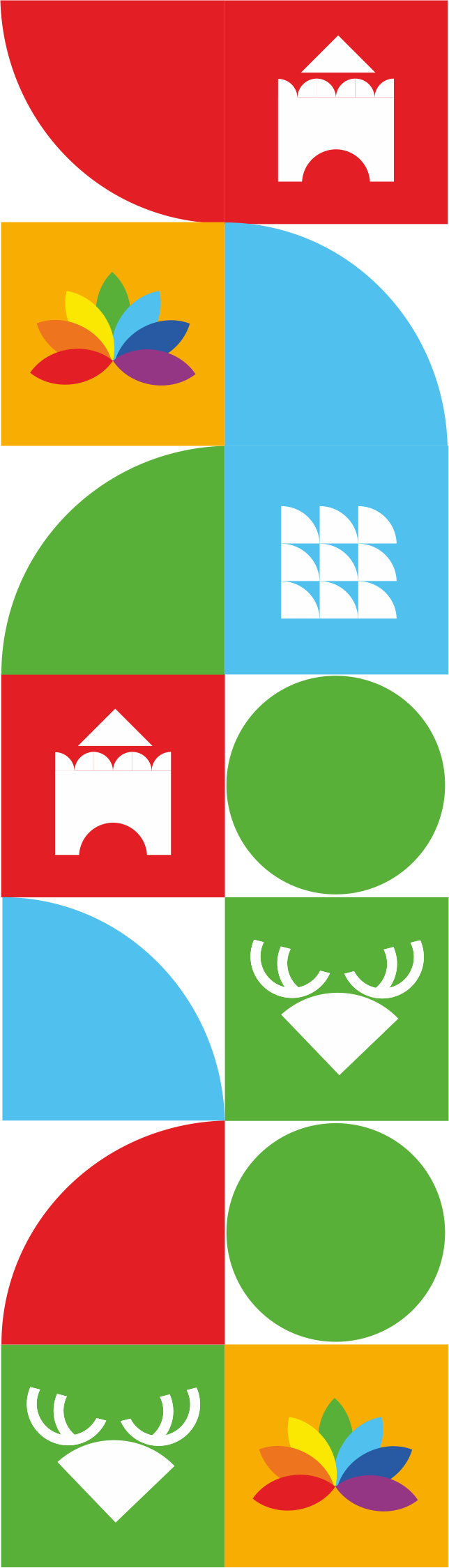 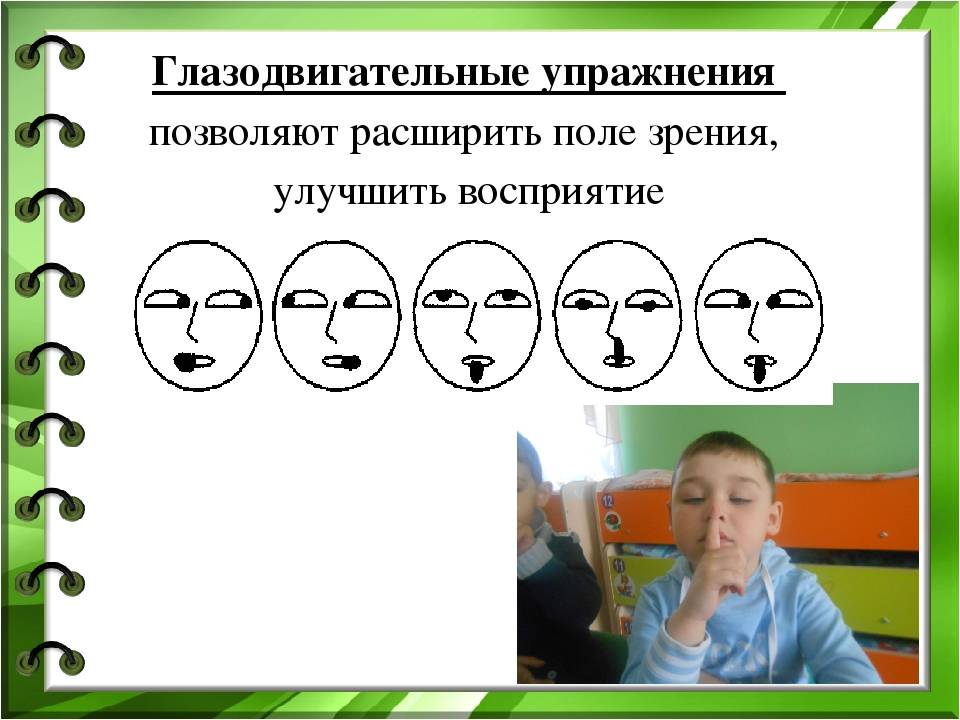 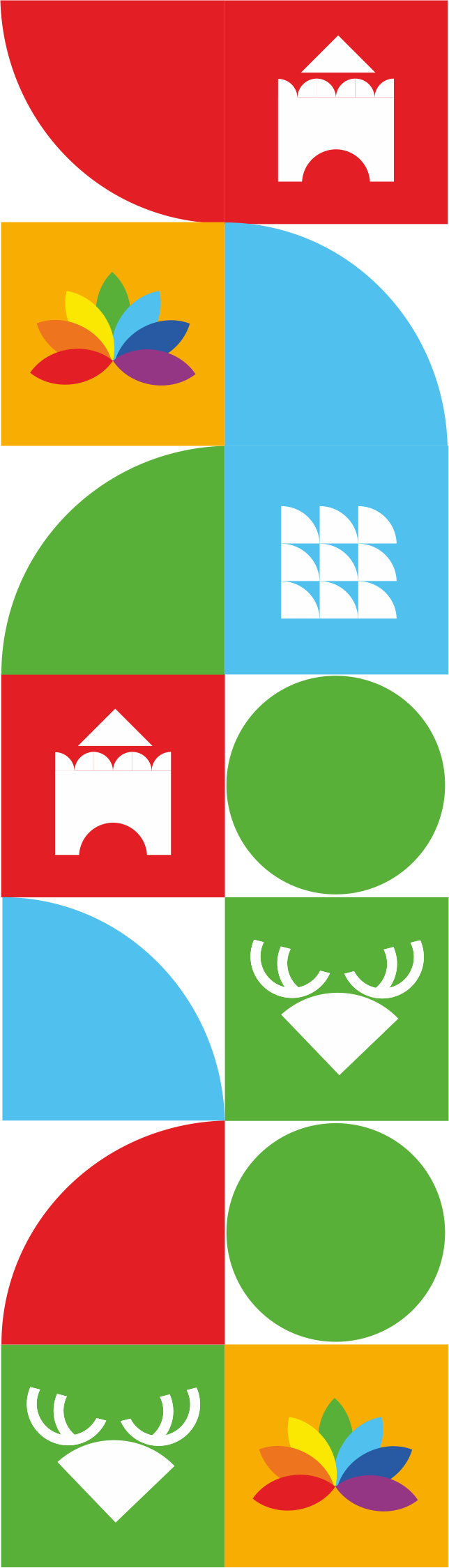 «Дыхательные упражнения» Метод четырёхфазного дыхания. Одновременно тренирует нервную, дыхательную, энергетическую и кровеносную системы:1. Предельно глубокий равномерный вдох. 2. Задержка на вдохе. 3. Свободный естественный выдох.4. Задержка на выдохе.
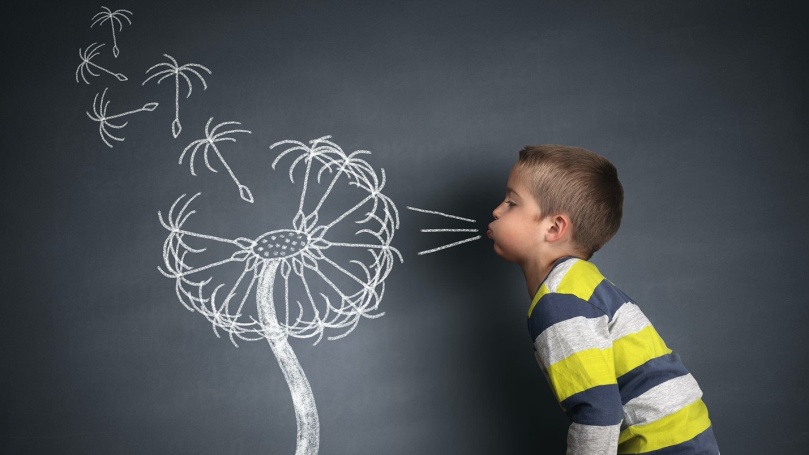 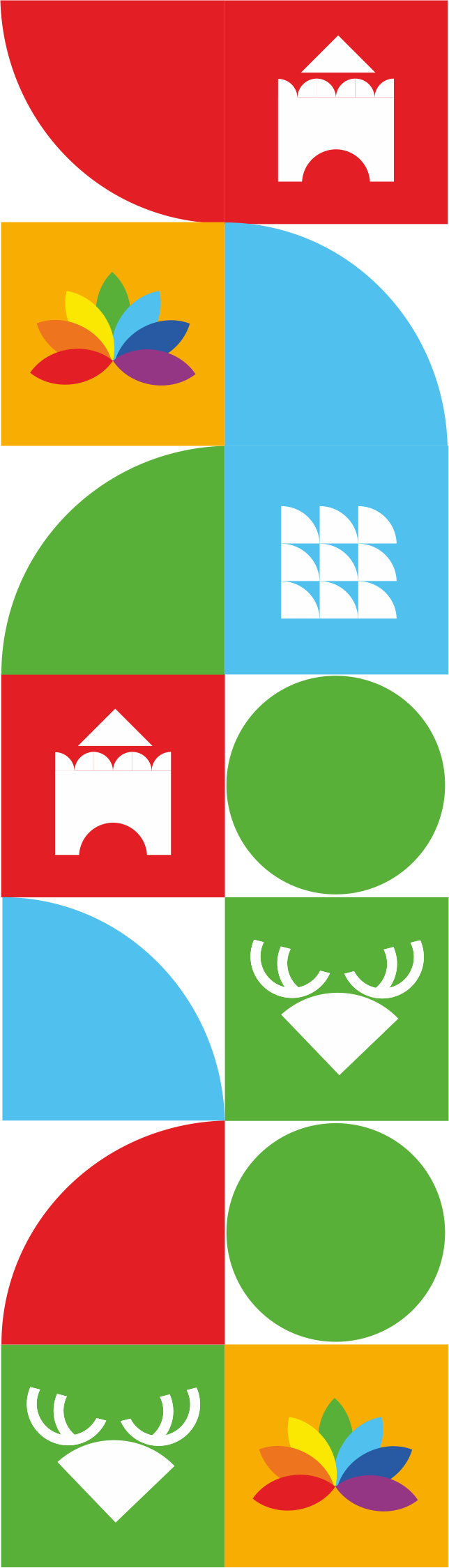 «Ритмы»
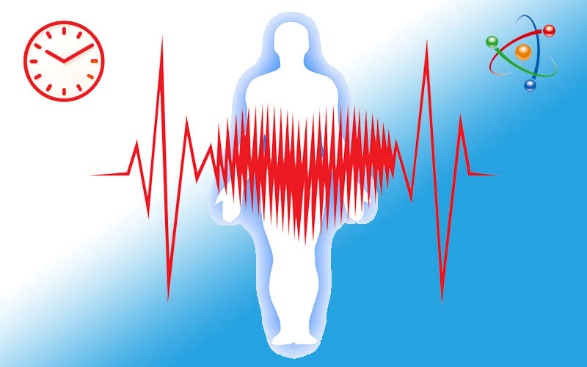 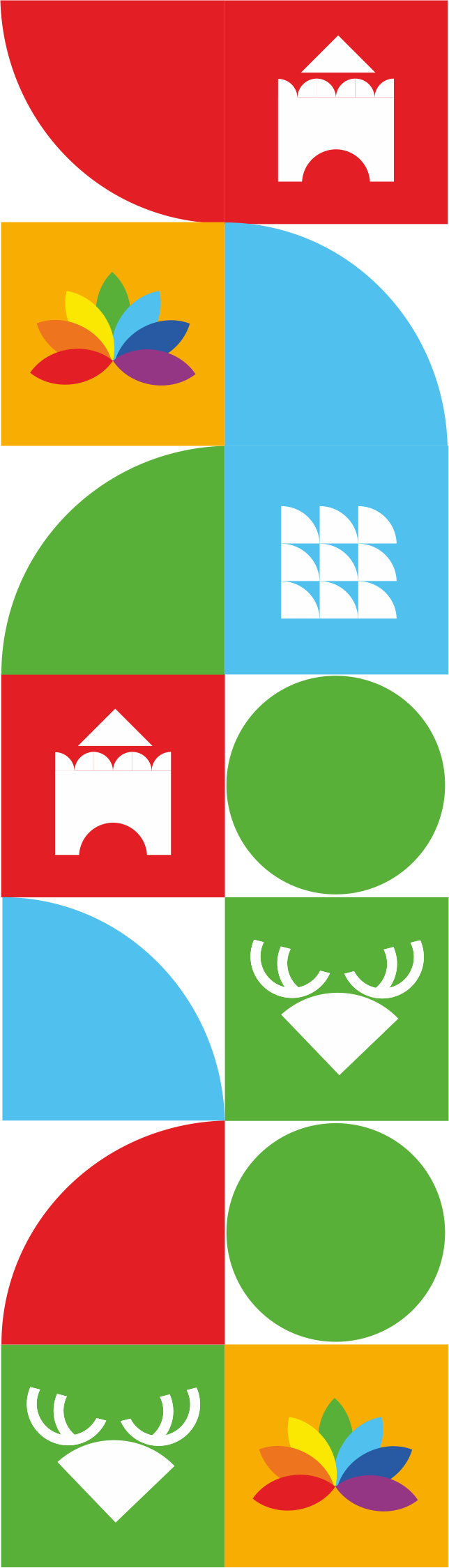 «Музыкально-коммуникативные игры»
Игра-приветствие «Это кто под зонтом?»
Коммуникативная игра «Остановка»
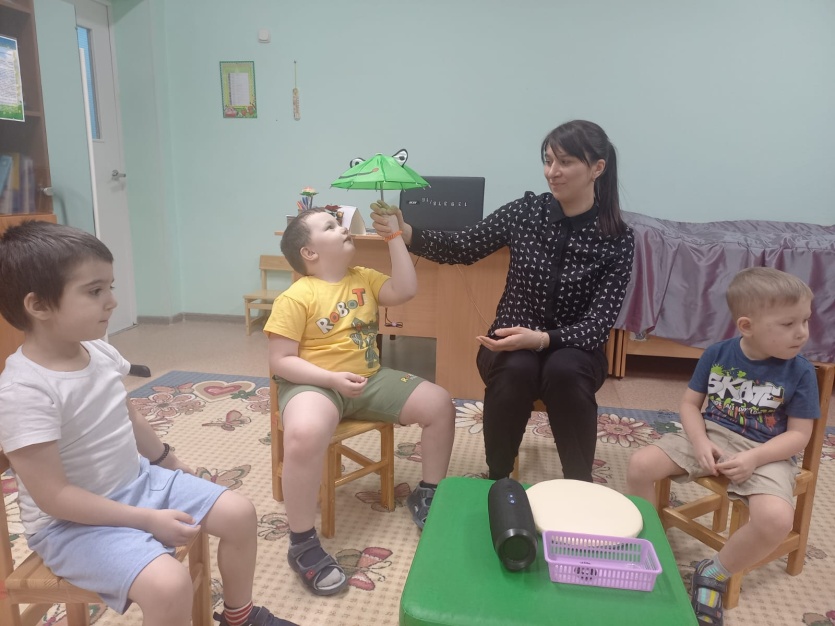 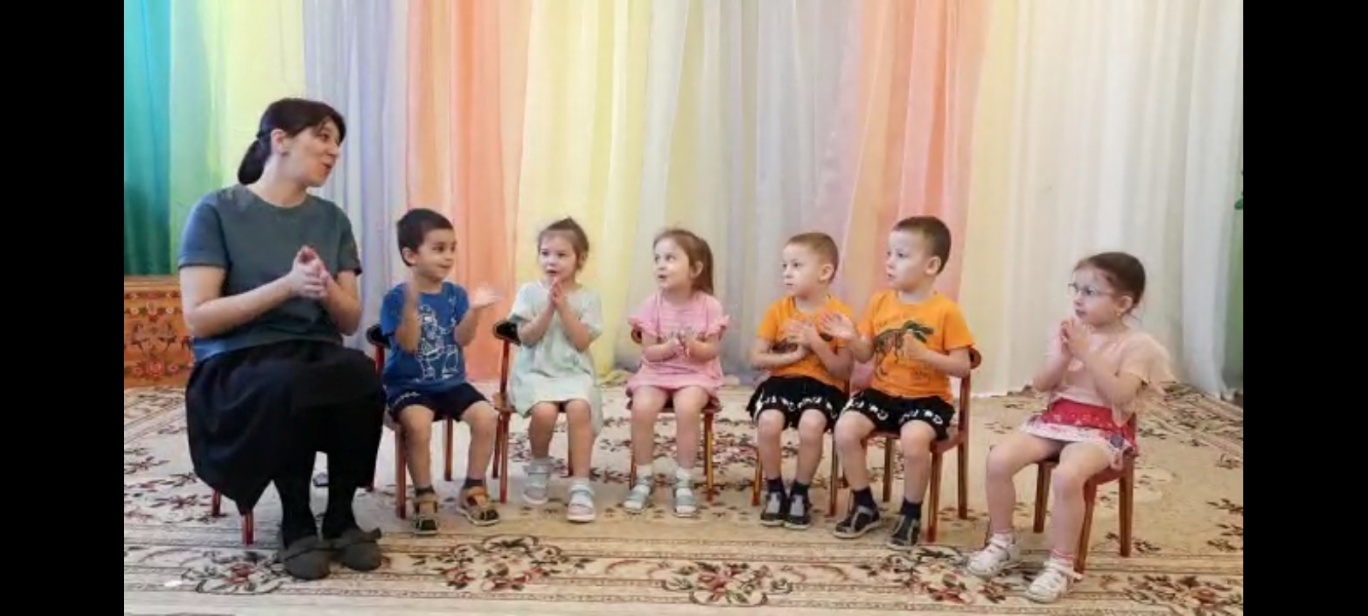 Коммуникативная игра «Репка»
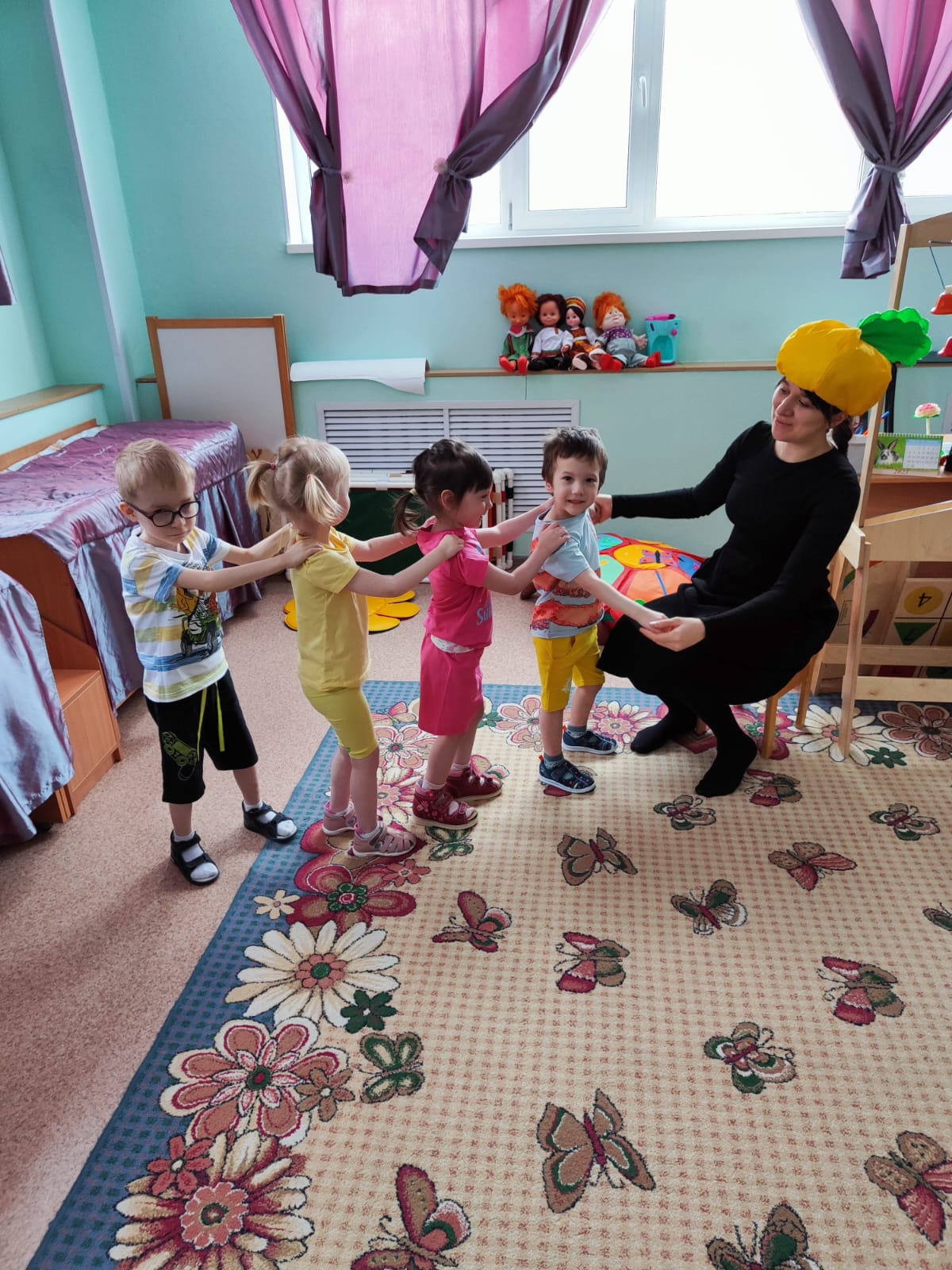 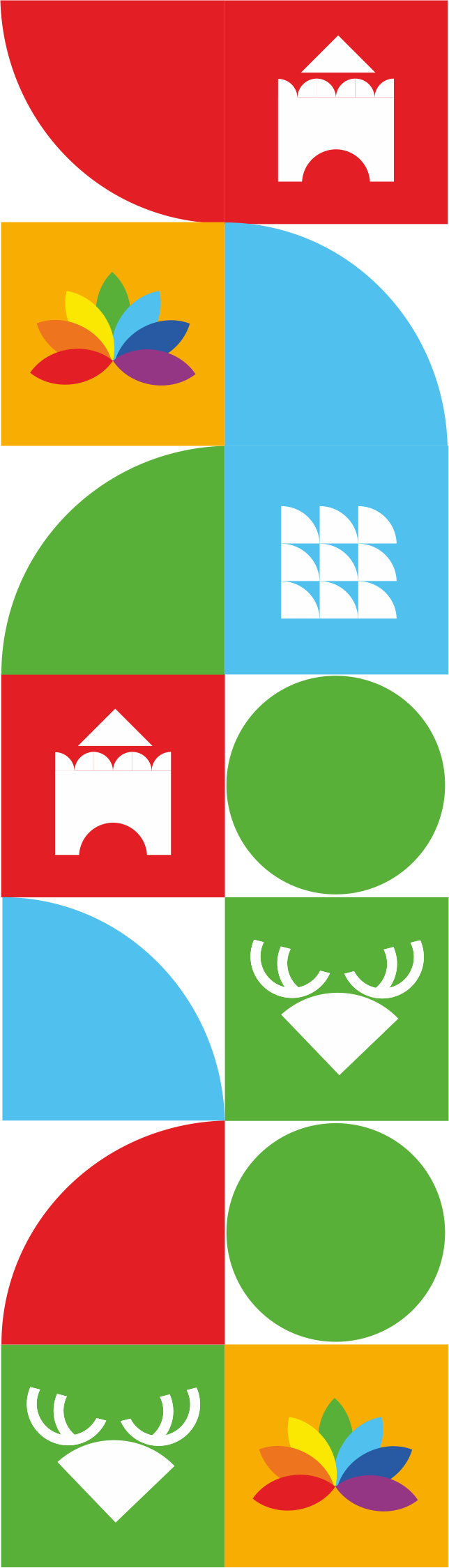 Междисциплинарная программа «Нейрологоритмика»
Сайт – «Мастерская лого»
Ссылка - https://masterskaya-logo.ru/neyrologorytmyka?scan=fa434a71-d9d9-44d6-a093-95dd37a14db6
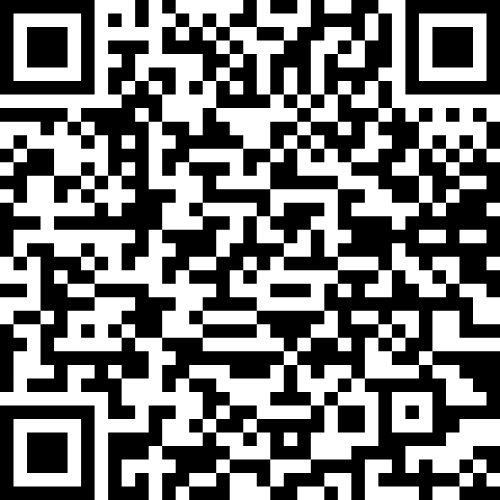 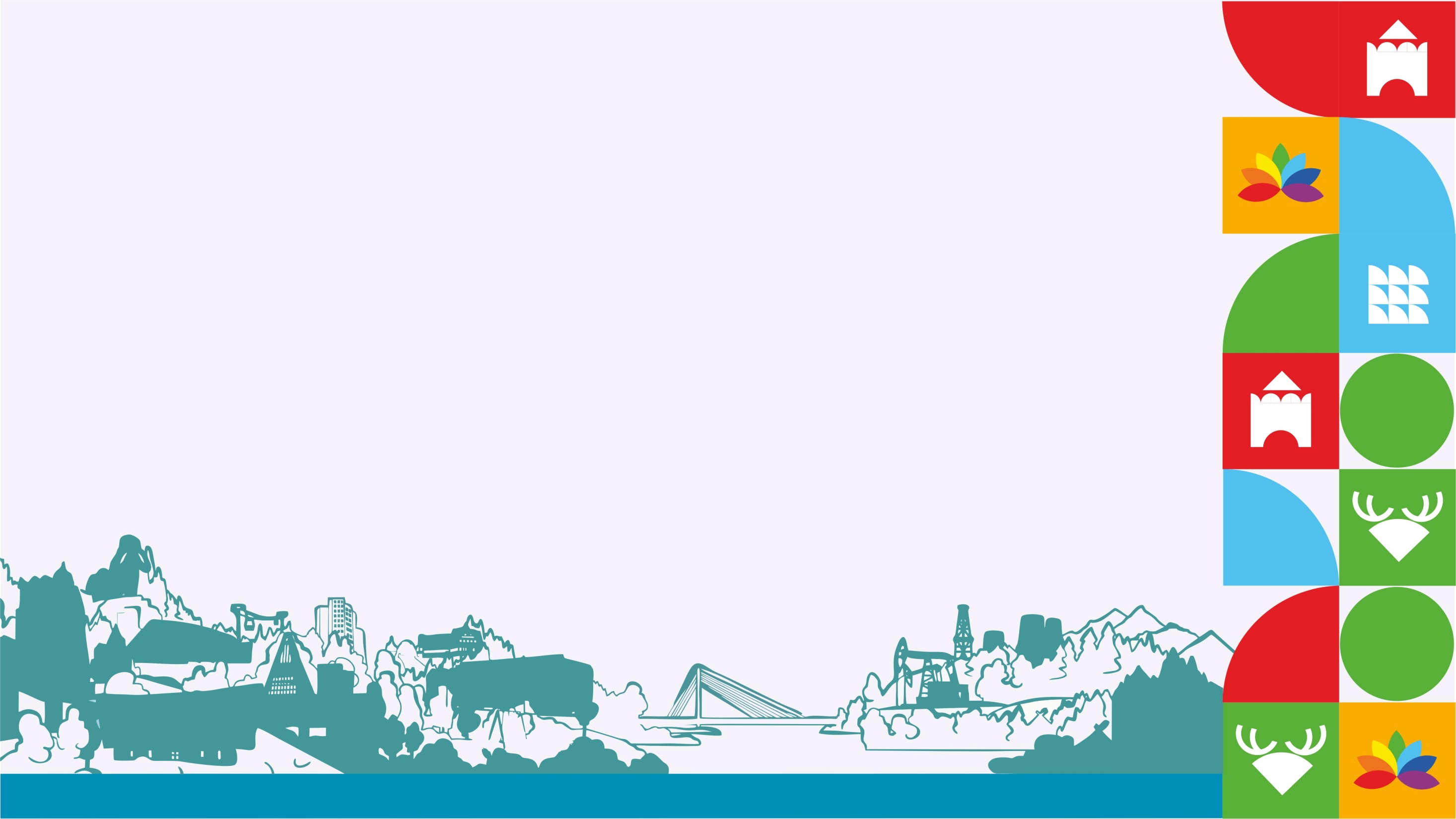 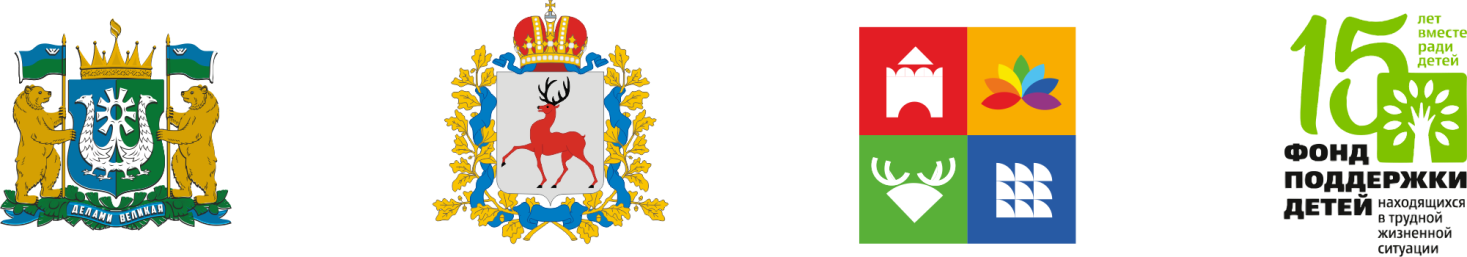 esupovau@mail.ru